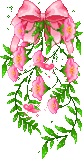 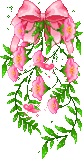 CHÀO MỪNG QUÝ  THẦY,  CÔ GIÁO
VỀ DỰ GIỜ THĂM LỚP 7A!
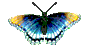 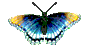 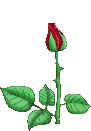 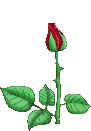 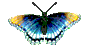 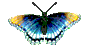 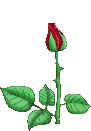 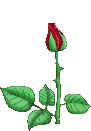 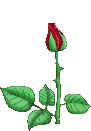 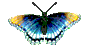 1
Mưa ù ù như xay lúa. Cối xay lúa giờ đây đã không còn nhiều ở làng quê Việt Nam. Làng quê Việt Nam rất yên bình với những cánh đồng mênh mông, lũy tre rì rào. Tre rất anh hùng trong chiến đấu, rất thân thiện trong đời sống người dân quê tôi. Quê hương tôi đẹp vô cùng!
=> Phần văn bản trên chưa phải là một đoạn văn hoàn chỉnh vì các câu không cùng hướng về một đề tài chung.
Theo em, phần văn bản trên có phải là một đoạn văn hoàn chỉnh không? Vì sao?
Tiết 87:     THỰC HÀNH TIẾNG VIỆT 

MẠCH LẠC
 VÀ LIÊN KẾT
Tiết 87 : THỰC HÀNH TIẾNG VIỆT 
           MẠCH LẠC VÀ LIÊN KẾT
I. Mạch lạc và liên kết trong văn bản:
VD 1:  Trong gian phòng lớn tràn ngập ánh sáng, những bức tranh của thí sinh treo kín bốn bức tường. Bố, mẹ tôi kéo tôi chen qua đám đông để xem bức tranh của Kiều Phương đã được đóng khung, lồng kính. Trong tranh, một chú bé đang ngồi nhìn ra ngoài cửa sổ, nơi bầu trời trong xanh. Mặt chú bé như tỏa ra một ánh sáng rất lạ. Toát lên từ cặp mắt, tư thế ngồi của chú không chỉ sự suy tư mà còn rất mơ mộng nữa.
                              (Trích Bức tranh của em gái tôi)
Thảo luận cặp đôi trả lời các câu hỏi: (3 phút) 
  1. Đoạn văn trên có mấy câu?
  2. Đoạn văn viết về nội dung gì ?
  3. Nếu đảo trật tự các câu thì có được không? Vì sao?
1. Đoạn văn trên có 5 câu. 
  (1) Trong gian phòng lớn tràn ngập ánh sáng, những bức tranh của thí sinh treo kín bốn bức tường. (2) Bố, mẹ tôi kéo tôi chen qua đám đông để xem bức tranh của Kiều Phương đã được đóng khung, lồng kính. (3) Trong tranh, một chú bé đang ngồi nhìn ra ngoài cửa sổ, nơi bầu trời trong xanh. (4) Mặt chú bé như tỏa ra một ánh sáng rất lạ. (5) Toát lên từ cặp mắt, tư thế ngồi của chú không chỉ sự suy tư mà còn rất mơ mộng nữa.
2. Đoạn văn viết về bức tranh của Kiều Phương.
1. Đoạn văn trên có 5 câu. 
         (1) Trong gian phòng lớn tràn ngập ánh sáng, những bức tranh của thí sinh treo kín bốn bức tường. (2) Bố, mẹ tôi kéo tôi chen qua đám đông để xem bức tranh của Kiều Phương đã được đóng khung, lồng kính. (3) Trong tranh, một chú bé đang ngồi nhìn ra ngoài cửa sổ, nơi bầu trời trong xanh. (4) Mặt chú bé như tỏa ra một ánh sáng rất lạ. (5) Toát lên từ cặp mắt, tư thế ngồi của chú không chỉ sự suy tư mà còn rất mơ mộng nữa.
2. Đoạn văn viết về bức tranh của Kiều Phương.
1. Đoạn văn trên có 5 câu. 
  (1) Trong gian phòng lớn tràn ngập ánh sáng, những bức tranh của thí sinh treo kín bốn bức tường. (2) Bố, mẹ tôi kéo tôi chen qua đám đông để xem bức tranh của Kiều Phương đã được đóng khung, lồng kính. (3) Trong tranh, một chú bé đang ngồi nhìn ra ngoài cửa sổ, nơi bầu trời trong xanh. (4) Mặt chú bé như tỏa ra một ánh sáng rất lạ. (5) Toát lên từ cặp mắt, tư thế ngồi của chú không chỉ sự suy tư mà còn rất mơ mộng nữa.
2. Đoạn văn viết về bức tranh của Kiều Phương.
3. Không thể đảo trật tự các câu, vì các câu đã được sắp xếp theo một trình tự hợp lí: miêu tả sự vật dựa trên nguyên tắc từ xa (những bức tranh trong phòng triển lãm) đến gần (bức tranh của Kiều Phương).
   Nếu đảo thì người đọc không hiểu được nội dung của đoạn văn. 
  => Đoạn văn có tính mạch lạc.
VD2:
	Chân vịt bắt đầu quay. Tàu Lin-côn (Lincoln) lao thẳng về phía con cá. Nó để chiếc tàu tới cách nó chừng một trăm mét, rồi mới đủng đỉnh tránh ra một quãng khá xa.
	Cuộc đuổi bắt kéo dài ít nhất bốn mươi lăm phút, nhưng tốc độ chiếc tàu không cho phép nó theo kịp con cá.
                          (Trích Cuộc chạm trán trên đại dương)
=> Đoạn văn có tính mạch lạc.
Bài 7- Tiết 87 : THỰC HÀNH TIẾNG VIỆT: 
                         MẠCH LẠC VÀ LIÊN KẾT
I. Mạch lạc và liên kết trong văn bản:
VD1: Trong gian phòng lớn tràn ngập ánh sáng, những bức tranh của thí sinh treo kín bốn bức tường. Bố, mẹ tôi kéo tôi chen qua đám đông để xem bức tranh của Kiều Phương đã được đóng khung, lồng kính. Trong tranh, một chú bé đang ngồi nhìn ra ngoài cửa sổ, nơi bầu trời trong xanh. Mặt chú bé như tỏa ra một ánh sáng rất lạ. Toát lên từ cặp mắt, tư thế ngồi của chú không chỉ sự suy tư mà cả rất mơ mộng nữa.
VD1: Trong gian phòng lớn tràn ngập ánh sáng, những bức tranh của thí sinh treo kín bốn bức tường. Bố, mẹ tôi kéo tôi chen qua đám đông để xem bức tranh của Kiều Phương đã được đóng khung, lồng kính. Trong tranh, một chú bé đang ngồi nhìn ra ngoài cửa sổ, nơi bầu trời trong xanh. Mặt chú bé như tỏa ra một ánh sáng rất lạ. Toát lên từ cặp mắt, tư thế ngồi của chú không chỉ sự suy tư mà còn rất mơ mộng nữa.
      ->  Các từ ngữ trên thể hiện sự kết nối về mặt hình thức giữa các câu. 
      => Đoạn văn đảm bảo tính liên kết.
VD2: Chân vịt bắt đầu quay. Tàu Lin-côn (Lincoln) lao thẳng về phía con cá. Nó để chiếc tàu tới cách nó chừng một trăm mét, rồi mới đủng đỉnh tránh ra một quãng khá xa.
	Cuộc đuổi bắt kéo dài ít nhất bốn mươi lăm phút, nhưng tốc độ chiếc tàu không cho phép nó theo kịp con cá.
                          (Trích Cuộc chạm trán trên đại dương)
Bài 7- Tiết 87: THỰC HÀNH TIẾNG VIỆT 
                         MẠCH LẠC VÀ LIÊN KẾT
I. Mạch lạc và liên kết trong văn bản:
VD1: Trong gian phòng lớn tràn ngập ánh sáng, những                 của thí sinh treo kín bốn bức tường. Bố, mẹ tôi kéo tôi chen qua đám đông để xem              của Kiều Phương đã được đóng khung, lồng kính. Trong          ,     một            đang ngồi nhìn ra ngoài cửa sổ, nơi bầu trời trong xanh. Mặt            như tỏa ra một ánh sáng rất lạ. Toát lên từ cặp mắt, tư thế ngồi của       không chỉ sự suy tư mà cả rất mơ mộng nữa.
bức tranh
bức tranh
tranh,
chú bé
chú bé
chú
Bài 7- Tiết 87 :THỰC HÀNH TIẾNG VIỆT 
                         MẠCH LẠC VÀ LIÊN KẾT
I. Mạch lạc và liên kết trong văn bản:
Mưa ù ù như xay lúa. Cối xay lúa giờ đây đã không còn nhiều ở làng quê Việt Nam. Làng quê Việt Nam rất yên bình với những cánh đồng mênh mông, lũy tre rì rào. Tre rất anh hùng trong chiến đấu, rất thân thiện trong đời sống người dân quê tôi. Quê hương tôi đẹp vô cùng!
Sửa lại đoạn văn sao cho đảm bảo tính mạch lạc và liên kết.
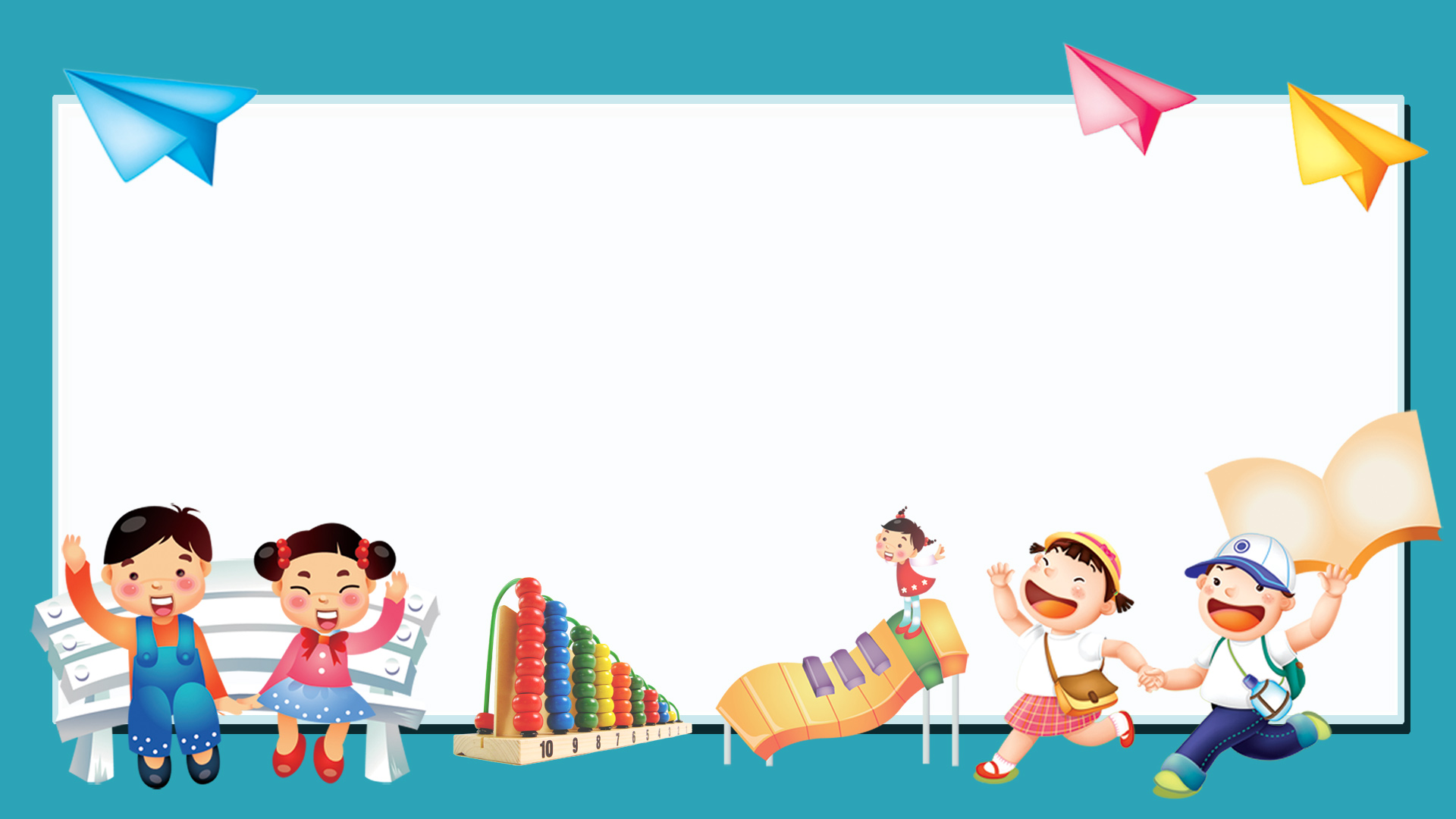 II.
LUYỆN TẬP
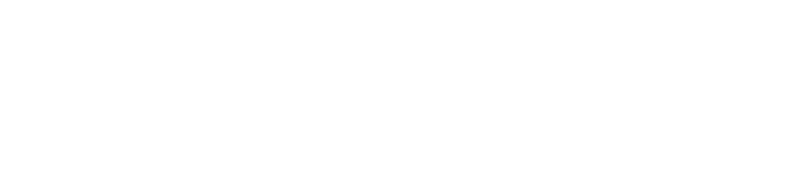 Bài 1: Hãy phân tích tính mạch lạc của đoạn văn sau:
    Sáu giờ, trời hửng sáng. Cùng với những tia sáng đầu tiên của bình minh, ánh điện của con cá thiết kình cũng phụt tắt. Tới bảy giờ, trời gần sáng rõ. Nhưng sương mù dày đặc đang trải ra ở chân trời, và dùng ống nhòm loại tốt nhất cũng chẳng thấy rõ vật gì. Có thể hình dung được chúng tôi thất vọng và giận dữ đến mức nào!
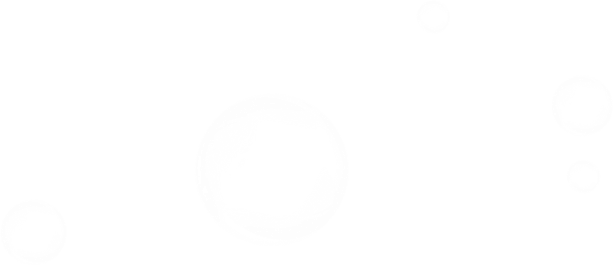 Nhóm 3,4 (Câu 2): Hãy chỉ ra các phương tiện liên kết được sử
Bài  2: Hãy chỉ ra các phương tiện liên kết được sử dụng trong đoạn trích sau và nêu chức năng của chúng:
     Cách chiếc tàu chiến một hải lí rưỡi, có một vật dài màu đen nổi lên khỏi mặt nước độ một mét. Đuôi nó quẫy mạnh làm nước biển sủi bọt. Chưa ai thấy đuôi cá quẫy sóng mạnh như vậy bao giờ! Con cá lượn hình vòng cung, để lại phía sau một vệt sáng lấp lánh. Chiếc tàu tiến lại gần. Tôi bắt đầu ngắm kĩ con cá. Báo cáo của tàu Hen-vơ-chi-a và San-nông hơi cường điệu kích thước của nó. Theo tôi, con cá không dài quá tám mươi mét. Chiều ngang hơi khó xác định, nhưng tôi có cảm tưởng rằng nó cân đối một cách lạ lùng về cả ba chiều.
Bài  2: Hãy chỉ ra các phương tiện liên kết được sử dụng trong đoạn trích sau và nêu chức năng của chúng:
     Cách chiếc tàu chiến một hải lí rưỡi, có một vật dài màu đen nổi lên khỏi mặt nước độ một mét (1). Đuôi nó quẫy mạnh làm nước biển sủi bọt (2). Chưa ai thấy đuôi cá quẫy sóng mạnh như vậy bao giờ! (3) Con cá lượn hình vòng cung, để lại phía sau một vệt sáng lấp lánh (4). Chiếc tàu tiến lại gần (5). Tôi bắt đầu ngắm kĩ con cá (6). Báo cáo của tàu Hen-vơ-chi-a và San-nông hơi cường điệu kích thước của nó (7). Theo tôi, con cá không dài quá tám mươi mét (8). Chiều ngang hơi khó xác định, nhưng tôi có cảm tưởng rằng nó cân đối một cách lạ lùng về cả ba chiều (9).
Câu 2: 
    - Các từ ngữ được dùng làm phương tiện liên kết: 
      + Từ thay thế đồng nghĩa: “chiếc tàu” trong câu 5 thay thế cho “tàu chiến” trong câu 1.
      + Từ ngữ lặp lại: “con cá” được lặp lại 3 lần trong các câu 4,6,8.
      + Từ ngữ thay thế:  “nó”  trong câu 2 thay thế cho “vật dài màu đen” trong câu 1;  “nó” trong câu 7 và 9 thay thế cho “con cá” trong câu văn thứ 6 và 8.
=> Chức năng: Các phương tiện liên kết này đảm bảo sự kết nối về hình thức giữa các câu trong đoạn văn. Sự liên kết đó cùng với sự mạch lạc làm cho đoạn văn trở thành một chỉnh thể thống nhất.
Bài 3 : Theo em, có thể sắp xếp các câu trong đoạn văn dưới đây theo một trật tự khác được không? Vì sao?
       (1) Nhưng con cá cũng bơi với tốc độ y như vậy! (2) Trong suốt một giờ, chiếc tàu chiến không tiến gần thêm được một sải! (3) Thật là nhục nhã cho một trong những chiếc tàu chạy nhanh nhất của hạm đội Mỹ! (4) Anh em thủy thủ tức giận điên người. (5) Họ nguyền rủa quái vật, nhưng nó vẫn phớt lờ.

   => Không thể đảo vị trí của các câu vì giữa các câu đã được sắp xếp theo quan hệ nhân quả. 
       - Nếu đảo vị trí giữa các câu thì đoạn văn sẽ mất tính mạch lạc. Từ đó, người đọc không thể hiểu được nội dung của nó.
VẬN DỤNG
  Viết đoạn văn (khoảng 5-7 câu) kể lại một tình huống trong Cuộc chạm trán trên đại dương. 
         Thuyết minh ngắn gọn về mạch lạc và liên kết của đoạn văn.
Trong giây phút đó, tôi cảm thấy cuộc tìm kiếm của chúng tôi đã kết thúc, và từ nay sẽ không bao giờ gặp quái vật nữa (1). Nhưng tôi đã lầm, mười giờ năm mươi phút đêm hôm ấy, cách tàu ba hải lí lại bừng lên ánh điện sáng chói như đêm trước (2). Con cá nằm yên, thuyền trưởng Phác-ra-guýt ra lệnh tàu chạy từ từ để đối thủ khỏi thức giấc (3). Lúc đó Nét lên lại vị trí chiến đấu, tàu Lin-côn lặng lẽ tới cách con cá bốn trăm mét (4). Đến khi tàu cách con cá hơn sáu mét, cánh tay Nét bỗng giơ cao, phóng mũi lao sắt lên không trung, một tiếng kêu lanh lảnh phát ra như tiếng kim loại chạm nhau (5)”.
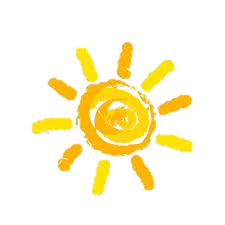 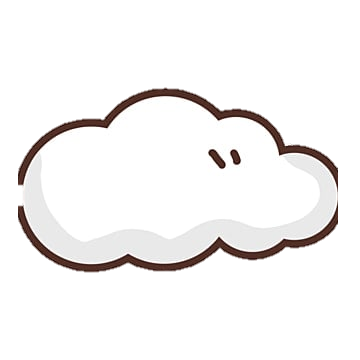 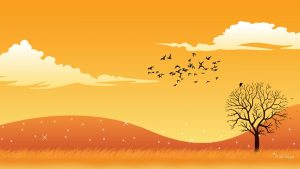 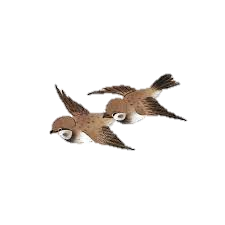 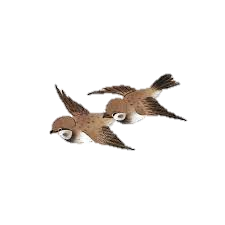 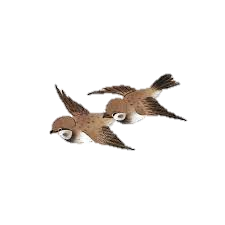 TRÂN TRỌNG 
CẢM ƠN QUÝ THẦY, CÔ 
CÙNG CÁC EM HỌC SINH !
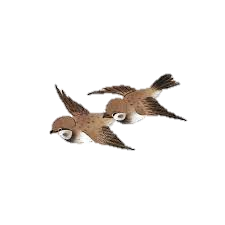 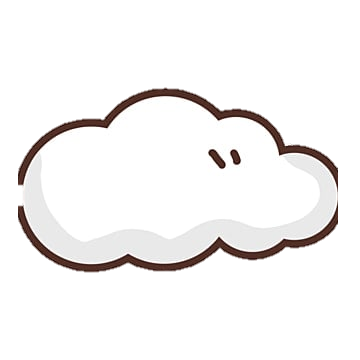 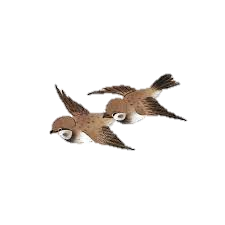 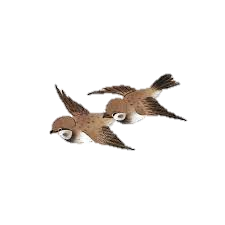 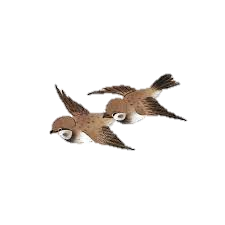 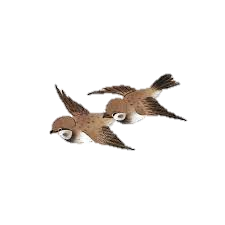 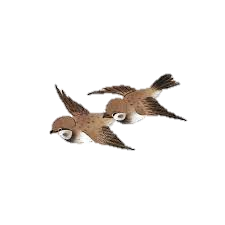 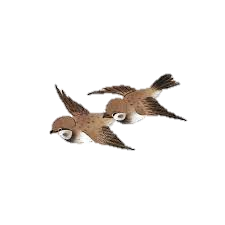 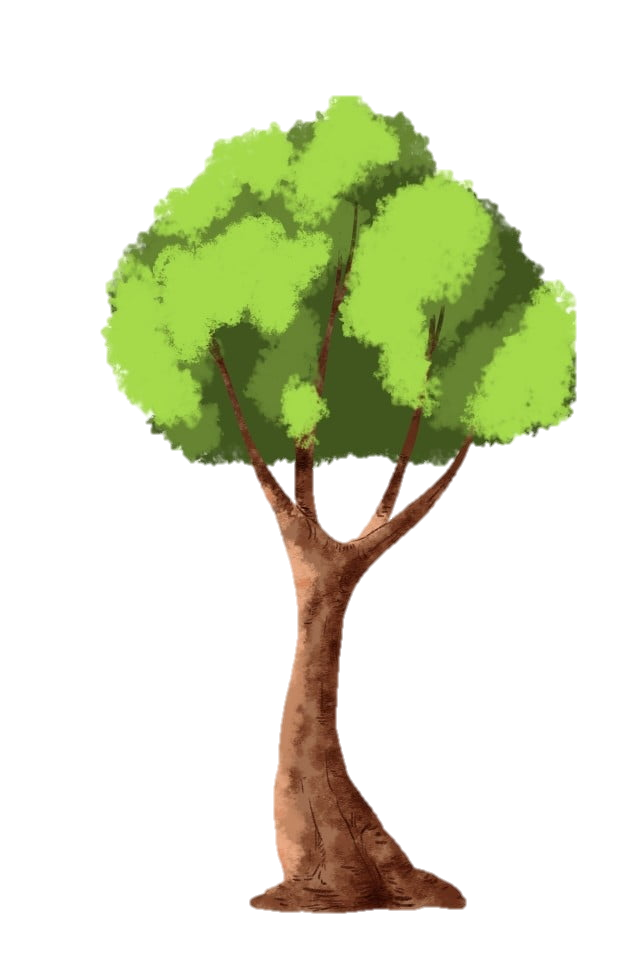 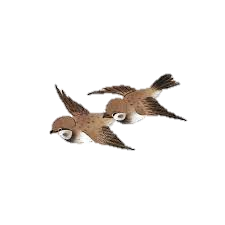 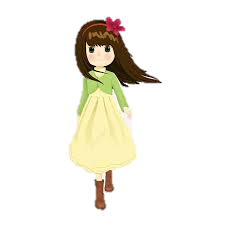 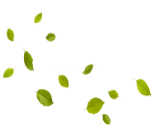 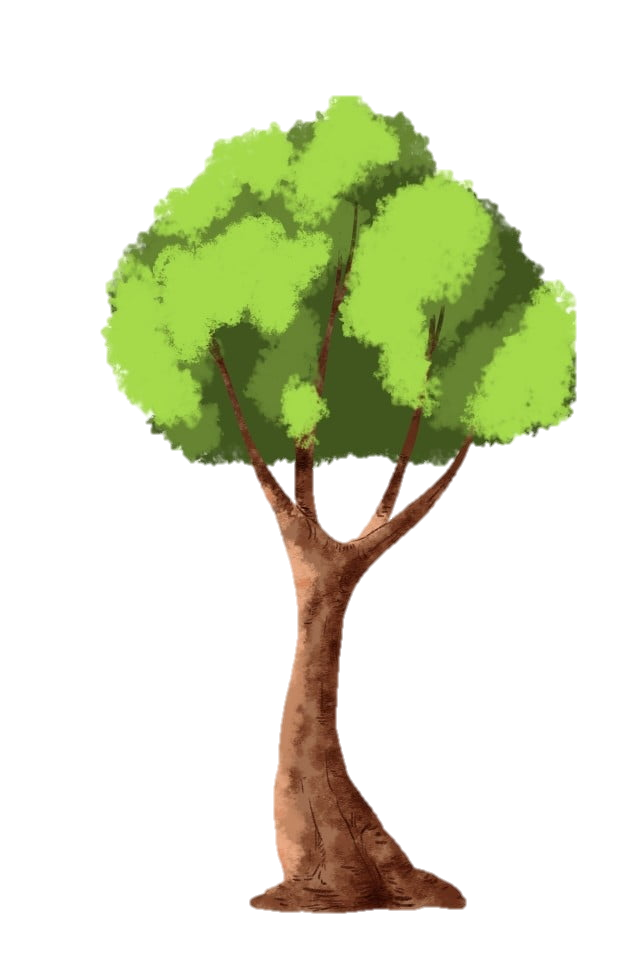 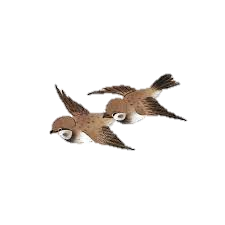 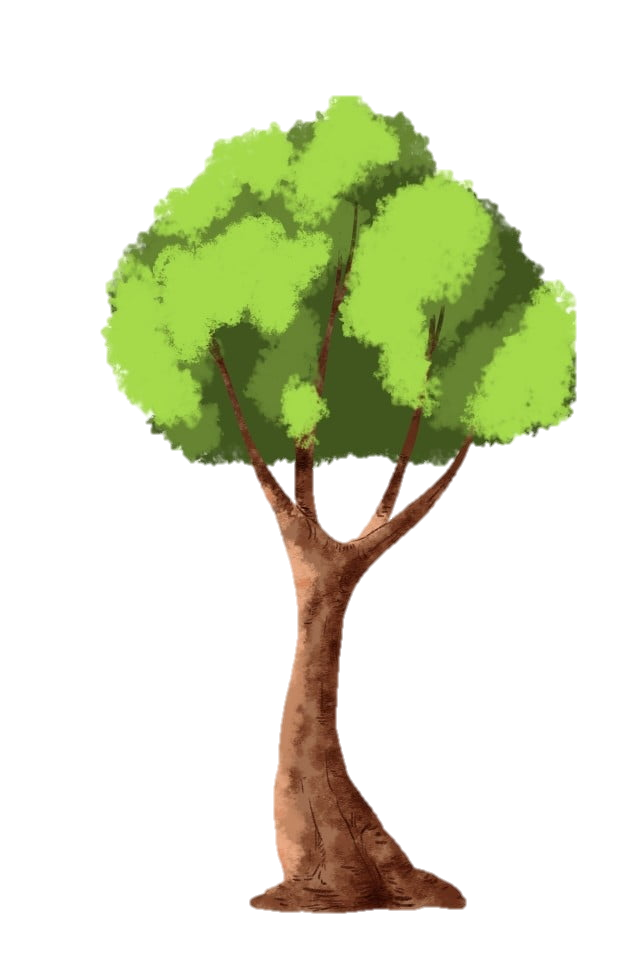 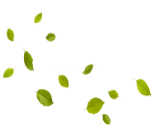 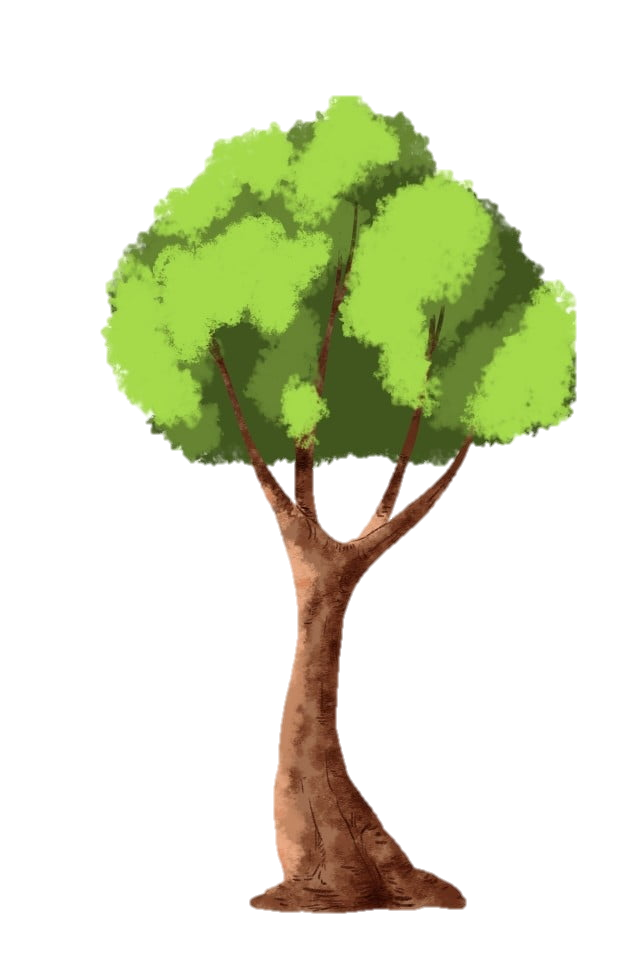 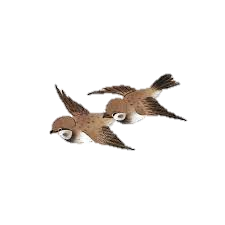 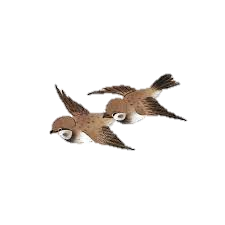 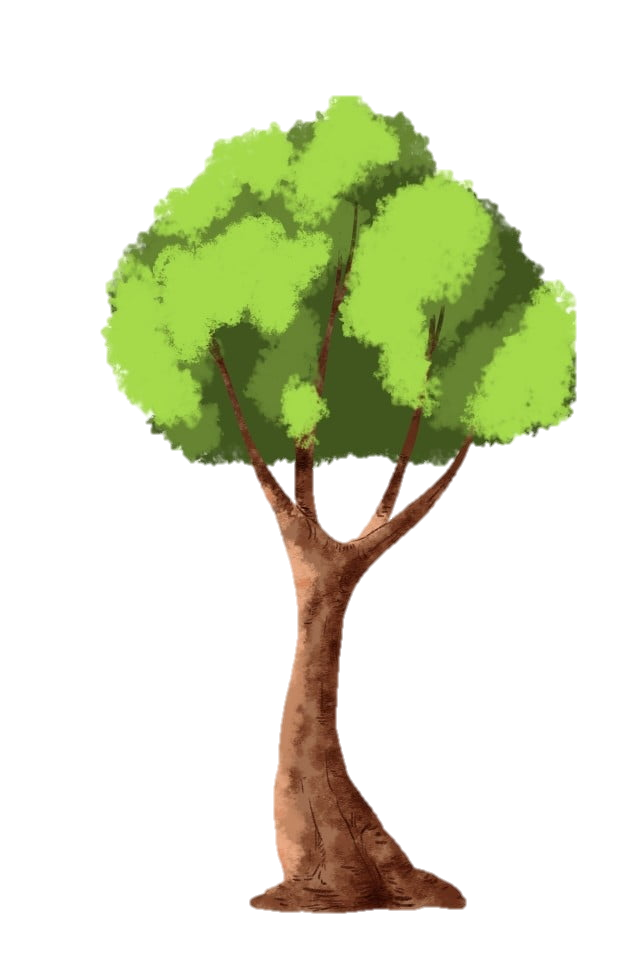 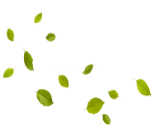 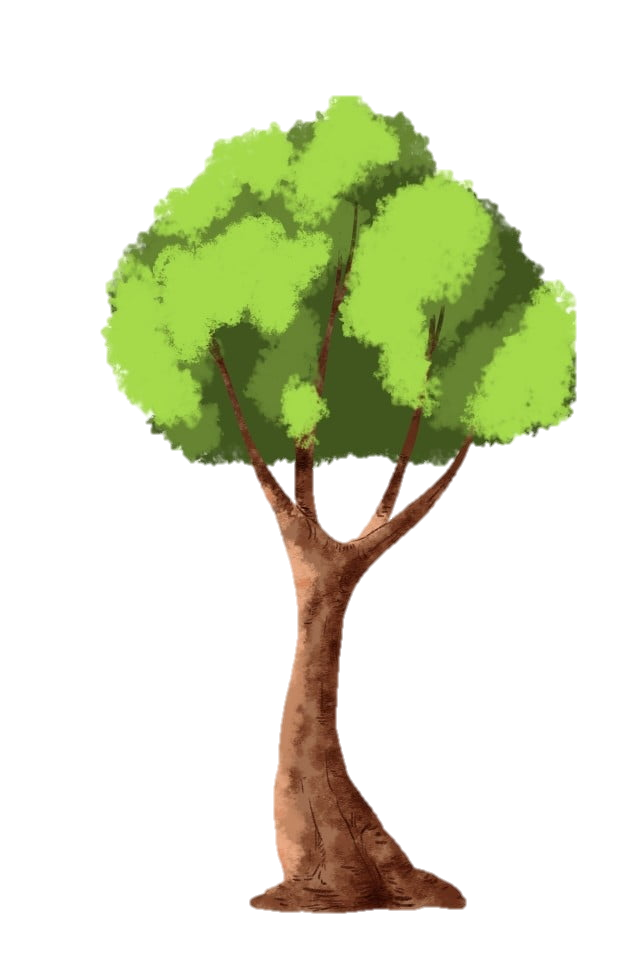 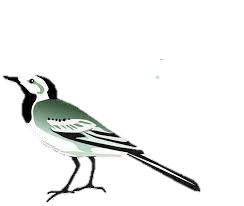 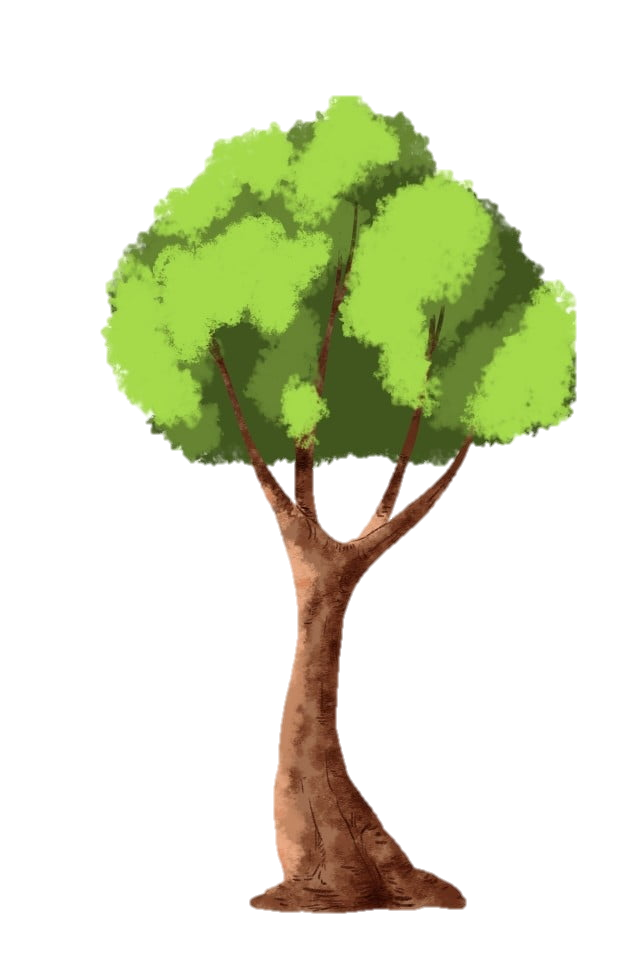 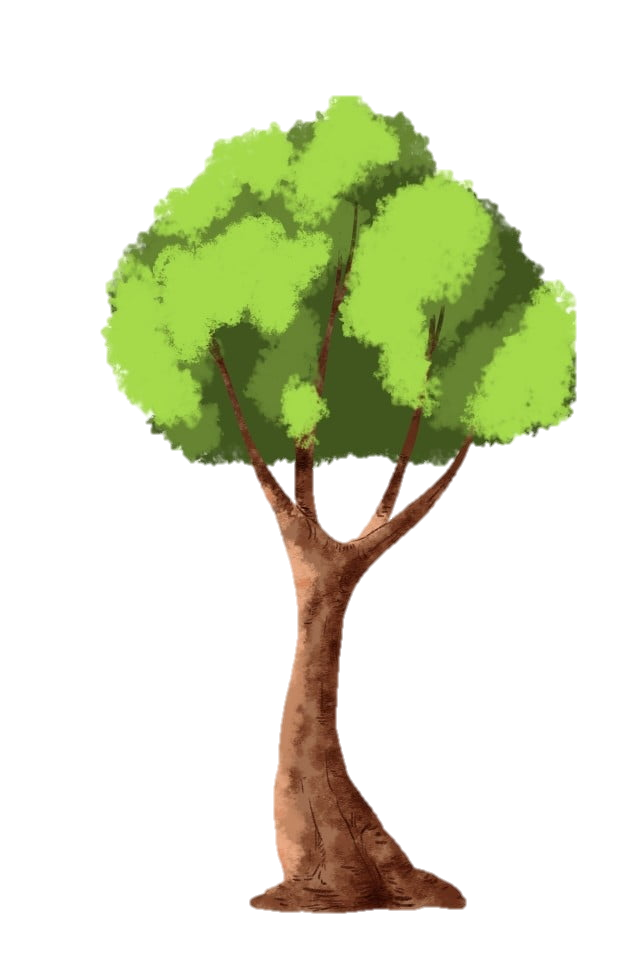 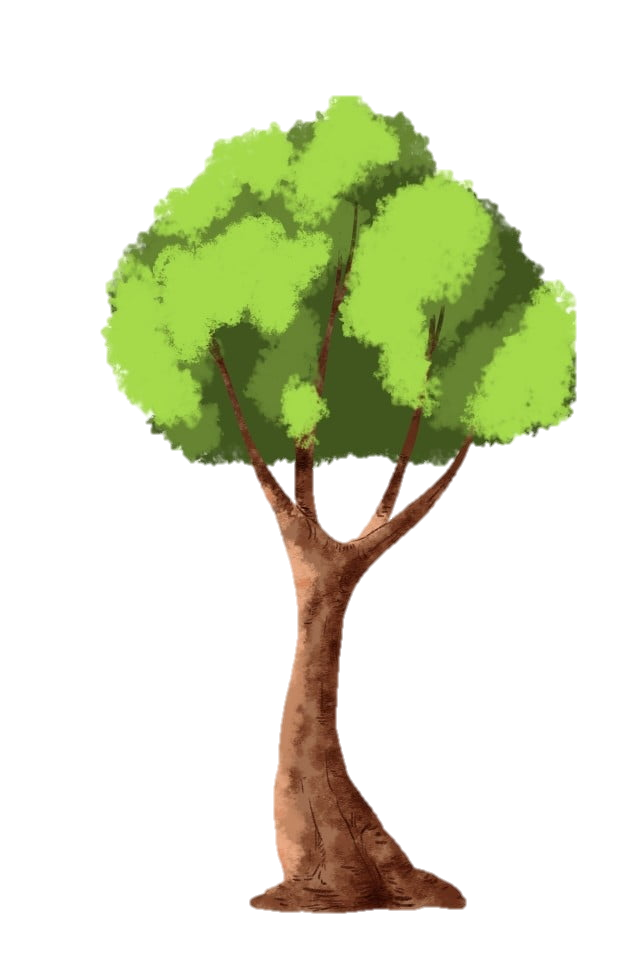 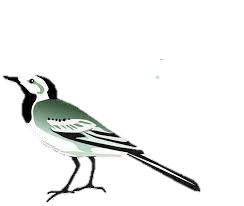 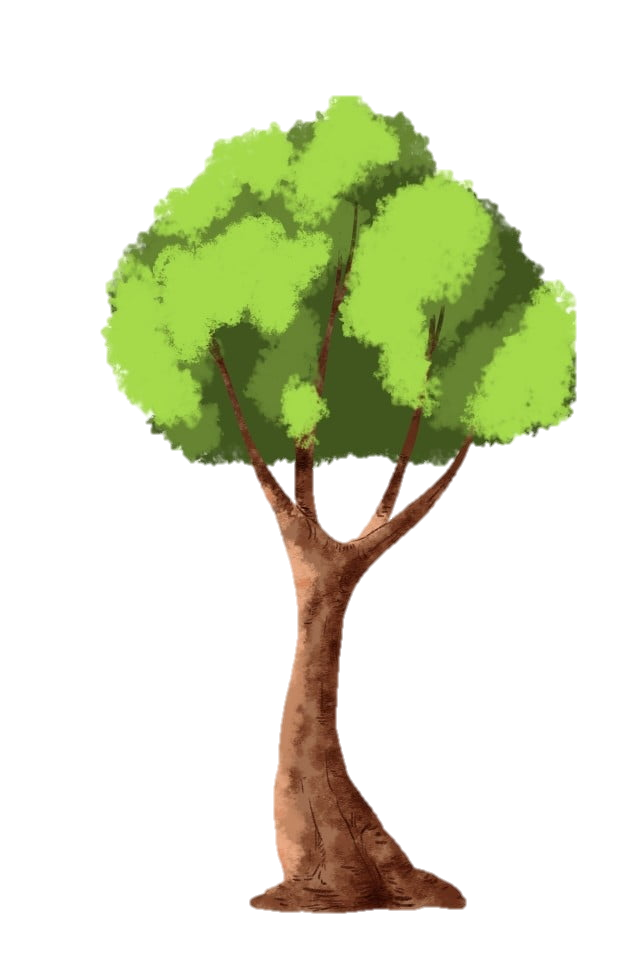 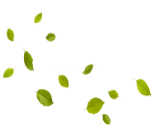 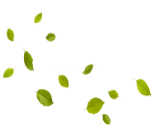 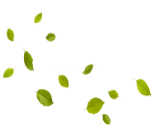 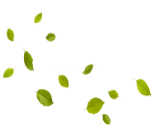 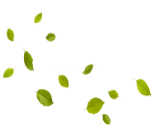 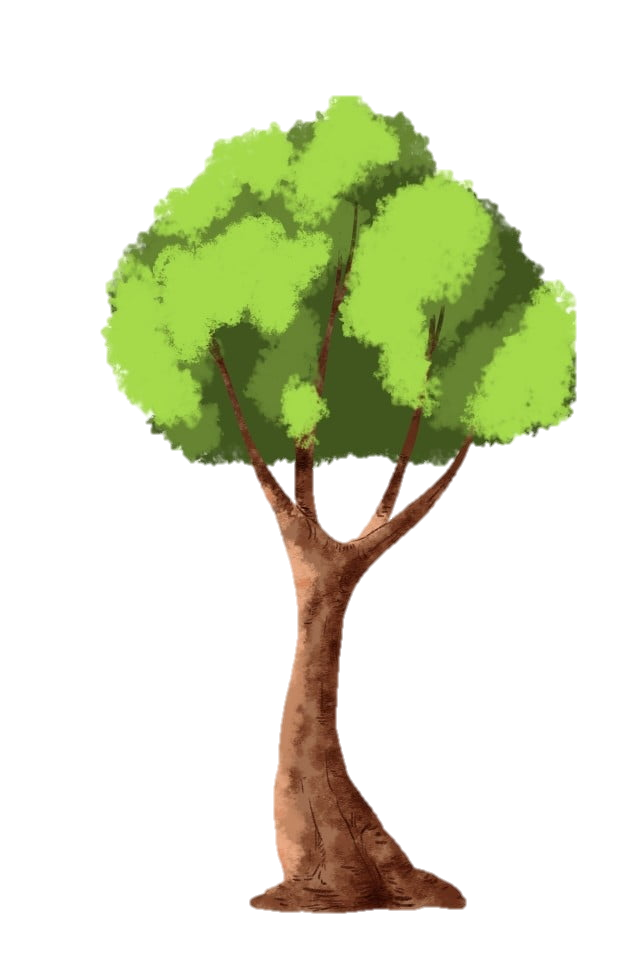 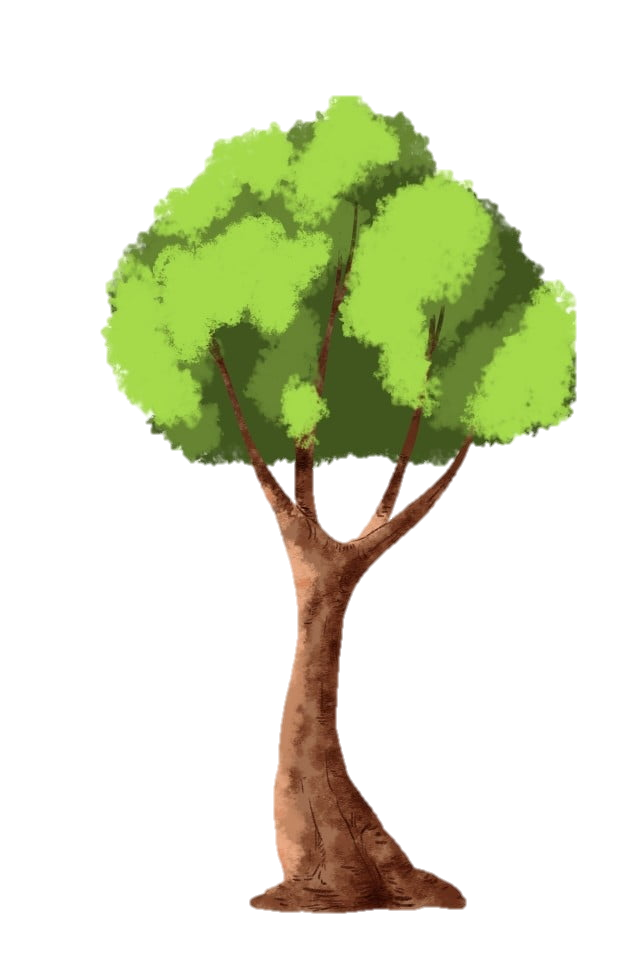 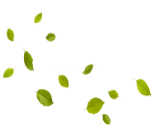